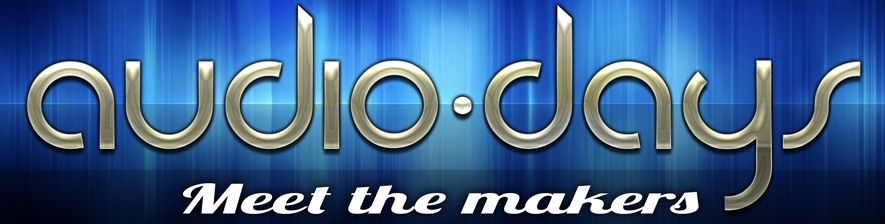 Acoustical characteristics of monitor speakers in studios
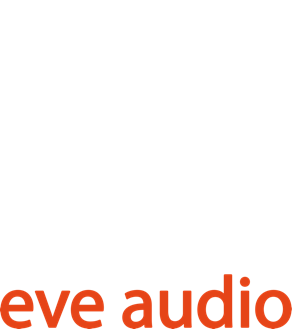 Roland Stenz
Introduction
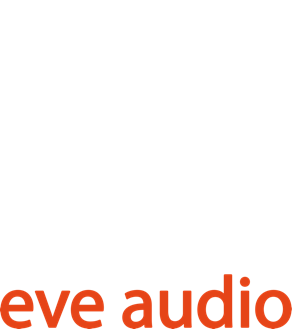 About EVE Audio
Founded in 2011
Located in Berlin – Media City
Developing, production and sales of professional audio products
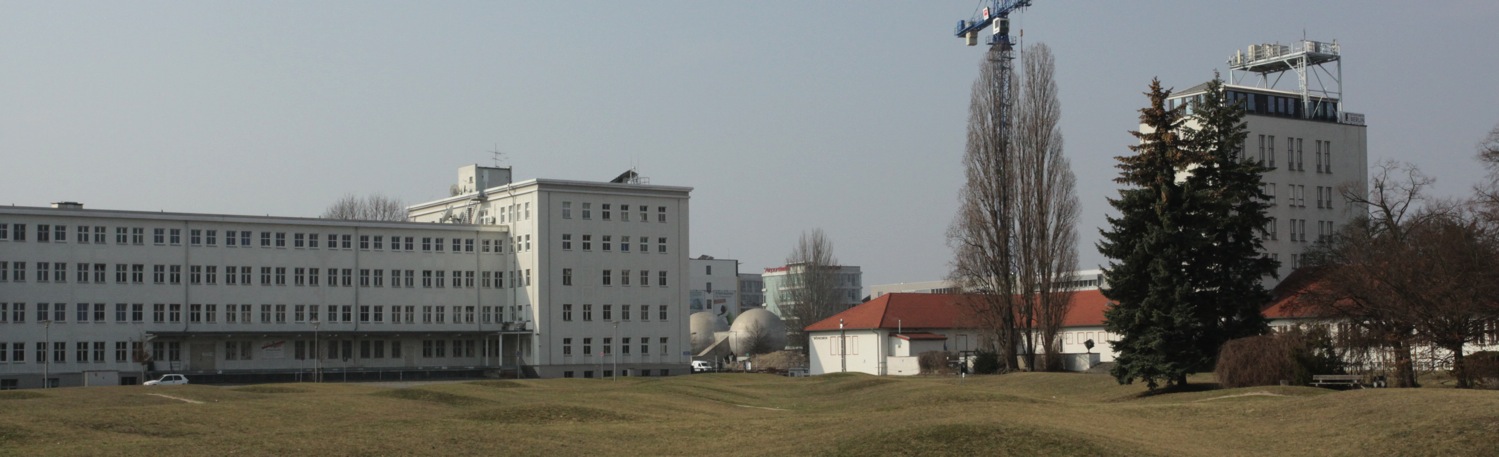 Introduction
About Roland Stenz
Study of electronics and communication
Study of business administration
Over 10 years CEO and co-founder of ADAM Audio
Founder and CEO of EVE Audio since 2011
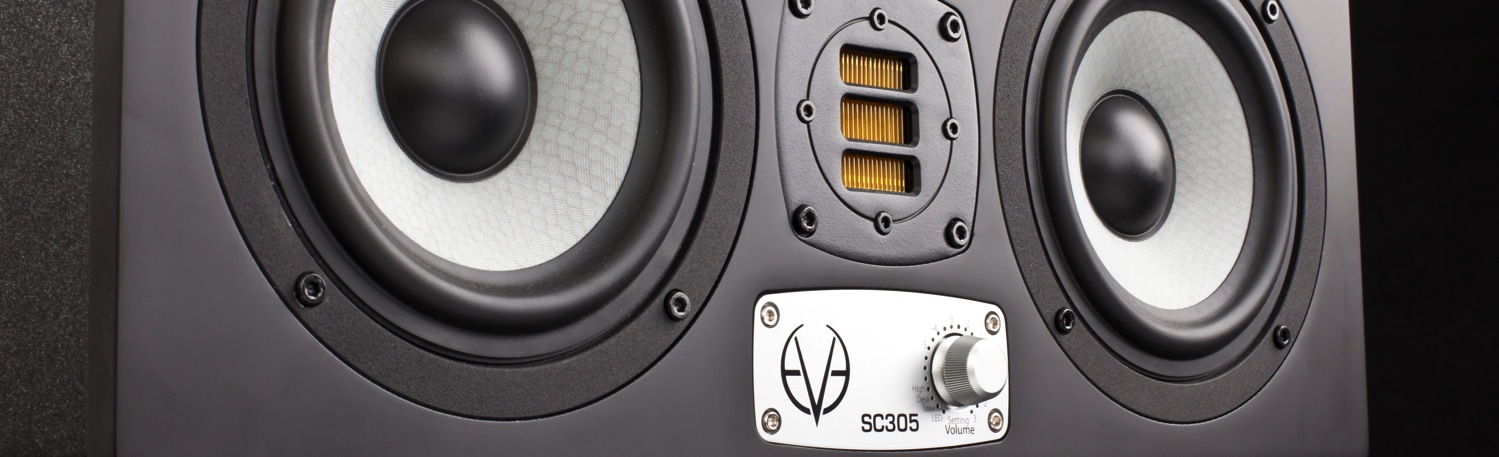 Let‘s start
Frequency vs. room frequency
Mixing console reflection
Bass response
Time characteristics
Free field vs. Room frequency response
Flat frequency response
Free field vs. Room frequency response
1m mic distance
Free field vs. Room frequency response
real frequency response
unsmoothed
Free field vs. Room frequency response
real frequency response
smoothed
Free field vs. Room frequency response
real frequency response
several positions
Free field vs. Room frequency response
real frequency response
1m - several angles
Mixing console reflection
real frequency response
ground reflections
Mixing console reflection
real frequency response
console reflections
Mixing console reflection
real frequency response
several reflections
Mixing console reflection
real frequency response
several reflections
Bass response
real frequency response
1m distance to corner
Bass response
real frequency response
0,2m distance to corner
Bass response
real frequency response
sev. distances to corner
Time characteristics
group delay
Merçi beaucoup pour votre attention et votre interéssé.